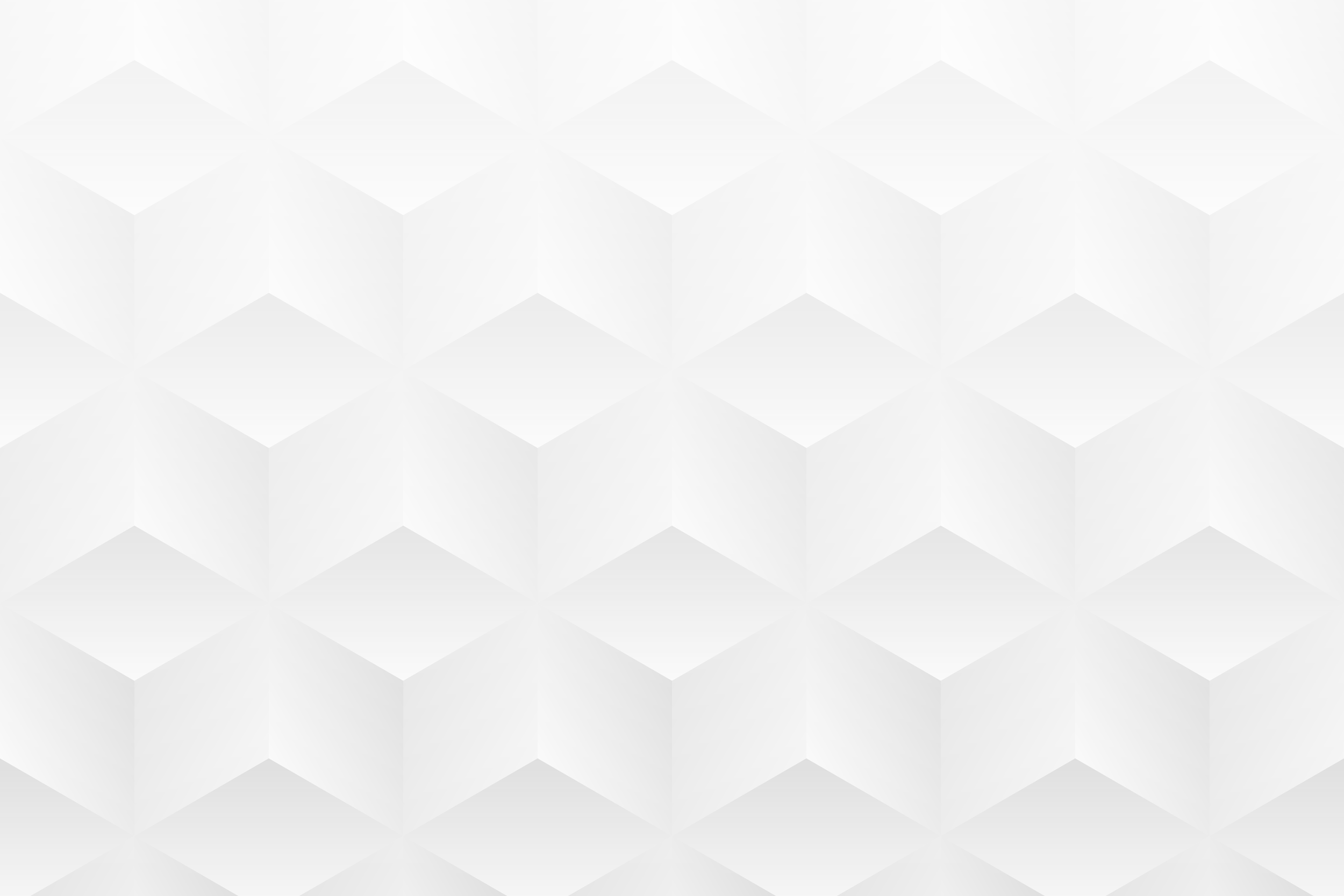 MODÈLE DE RAPPORT HEBDOMADAIRE SUR LES RÉSEAUX SOCIAUX
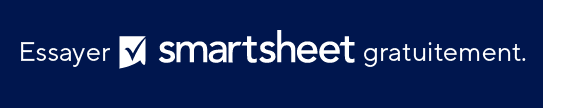 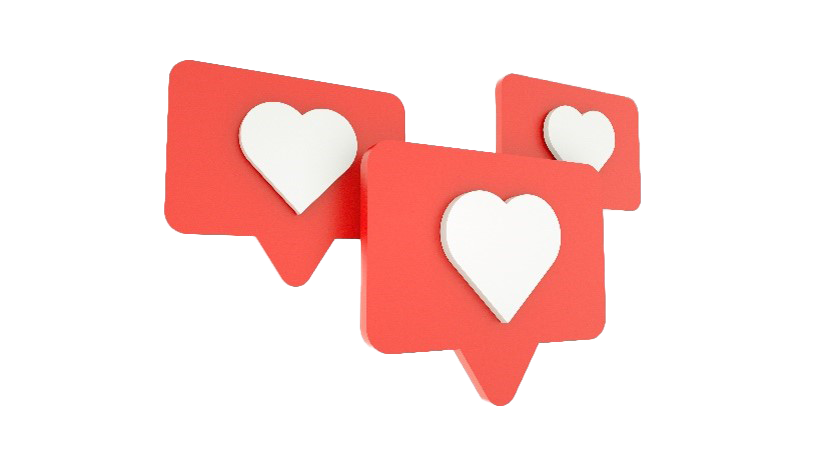 PRÉSENTATION DU RAPPORT HEBDOMADAIRE SUR LES RÉSEAUX SOCIAUX
RAPPORT DE PROJET
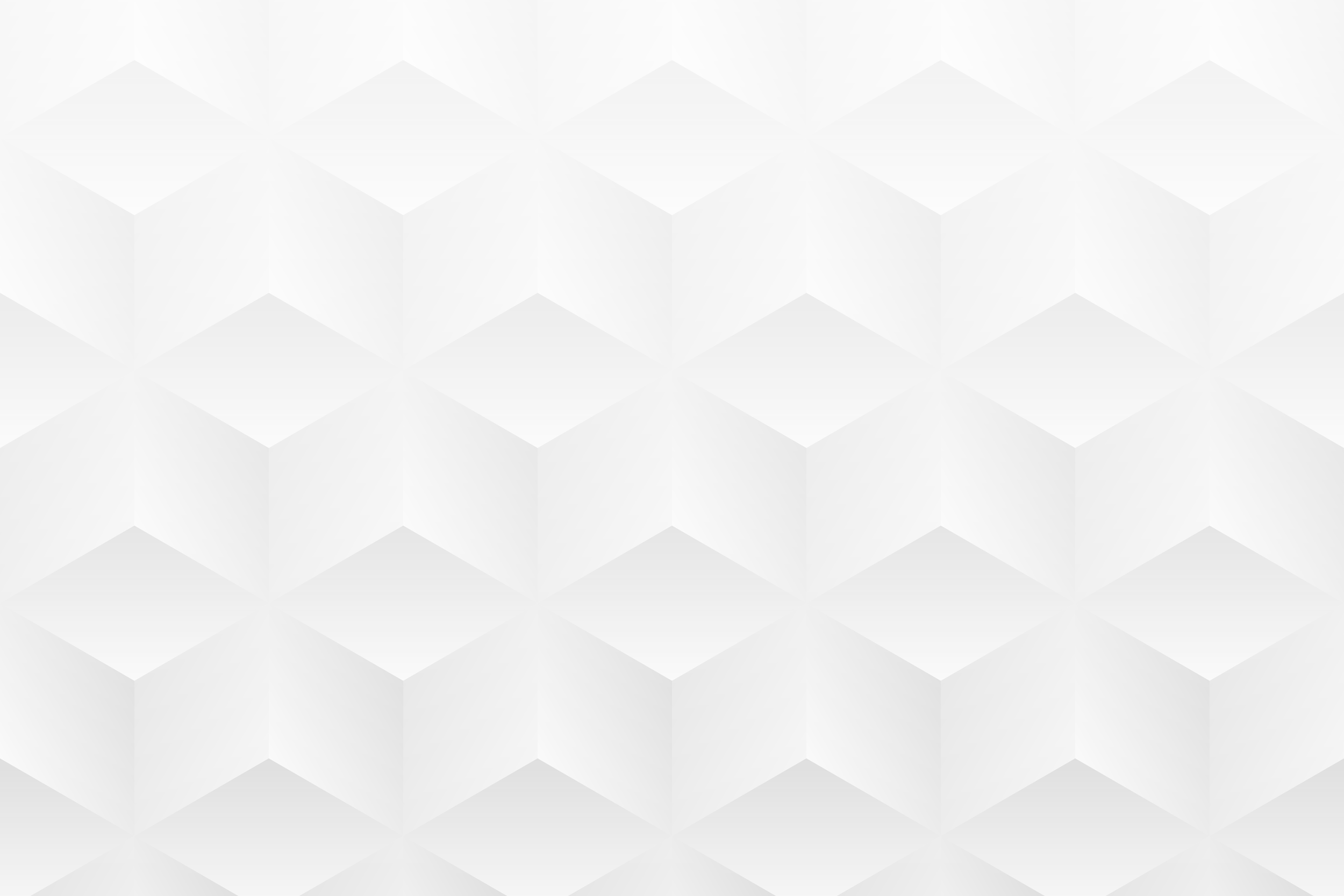 RÉCAPITULATIF DU RAPPORT HEBDOMADAIRE SUR LES RÉSEAUX SOCIAUX
RÉCAPITULATIF DU RAPPORT HEBDOMADAIRE SUR LES RÉSEAUX SOCIAUX
RAPPORT DE PROJET
ANALYSES DE PROFIL HEBDOMADAIRES
Les utilisateurs doivent faire une capture d’écran du diagramme d’analyse hebdomadaire des profils sur les réseaux sociaux dans la version Excel de ce modèle pour illustrer cette diapositive.
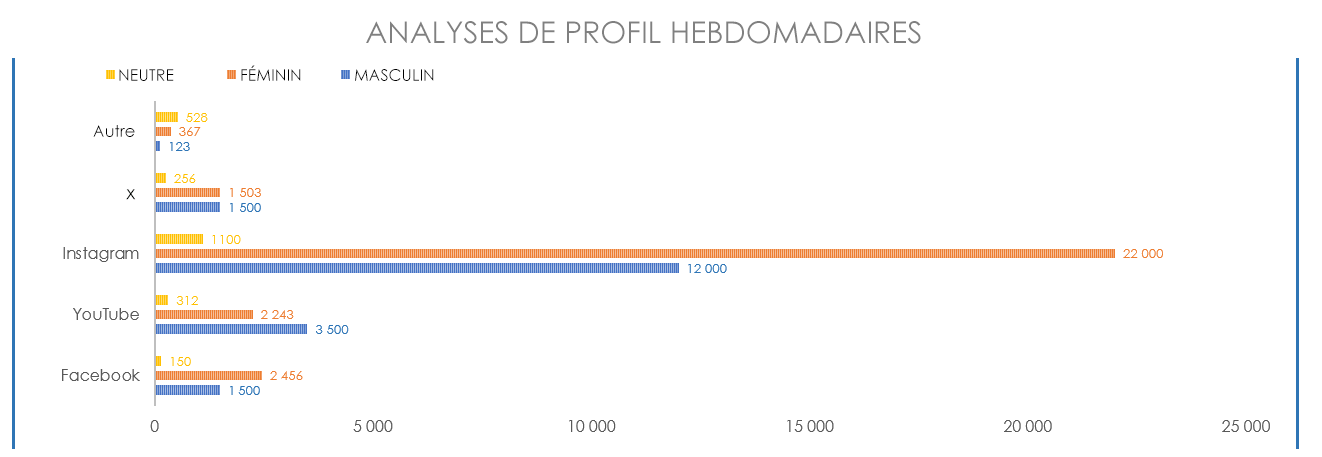 RAPPORT DE PROJET
ANALYSE HEBDOMADAIRE DES PROFILS SUR LES RÉSEAUX SOCIAUX
DONNÉES DE PROFIL
RAPPORT DE PROJET
DONNÉES DE PROFIL
RAPPORT DE PROJET